Semaine du 18 au 22 janvier
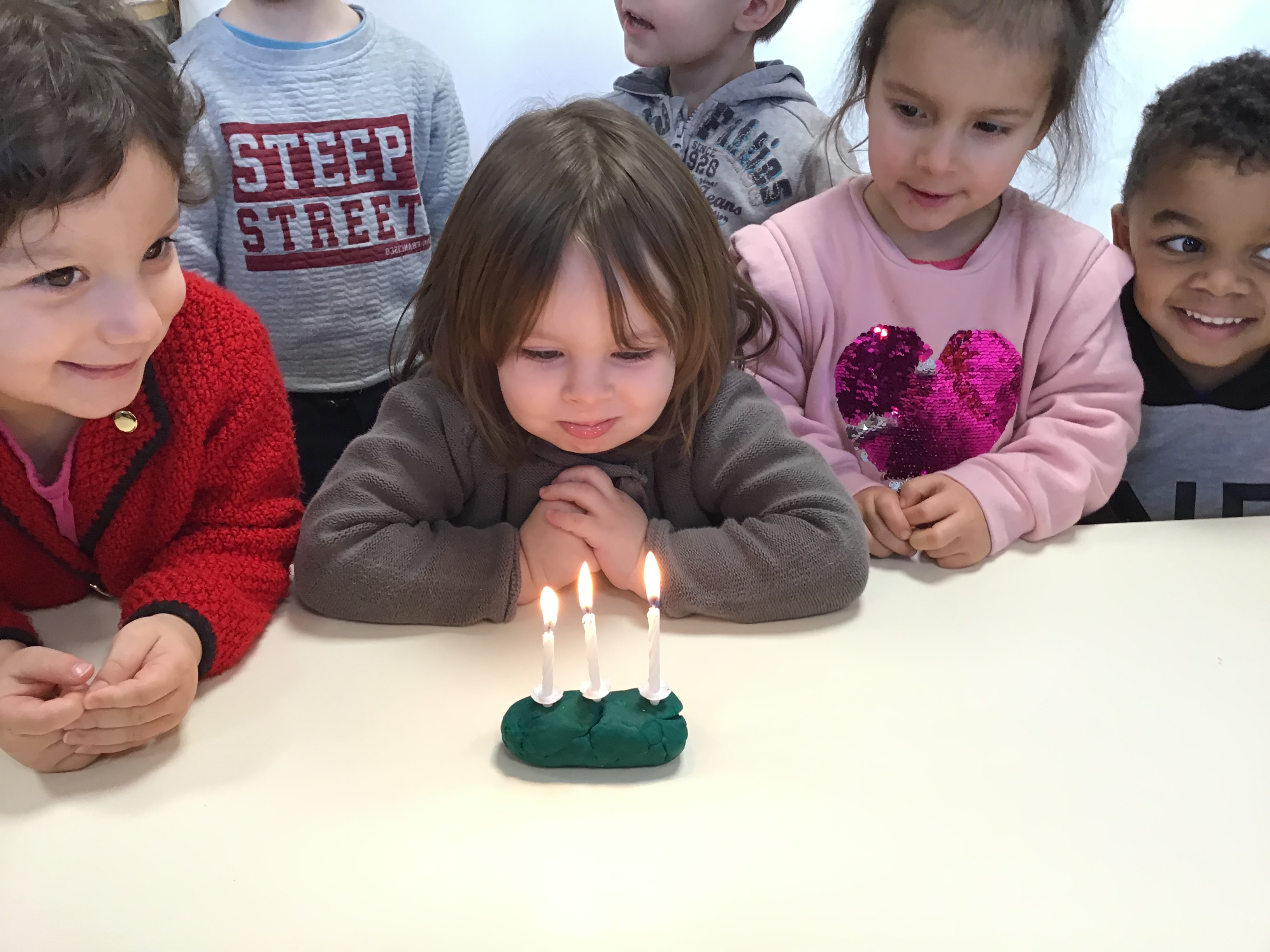 BON ANNIVERSAIRE  !!!
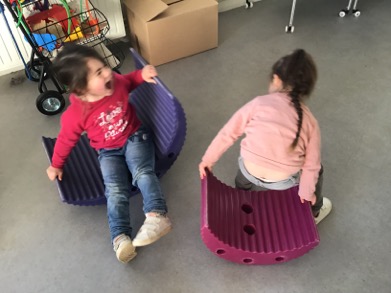 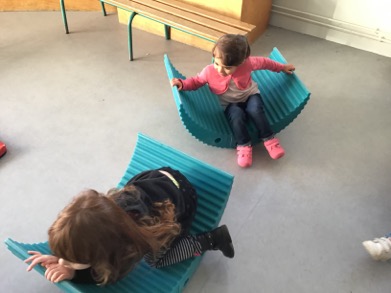 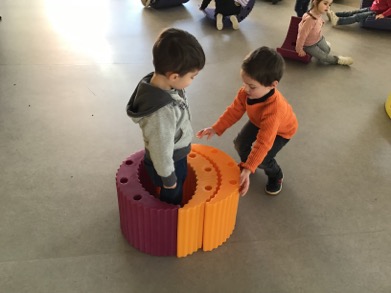 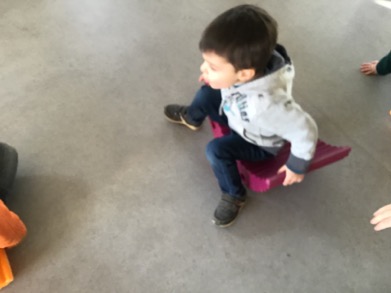 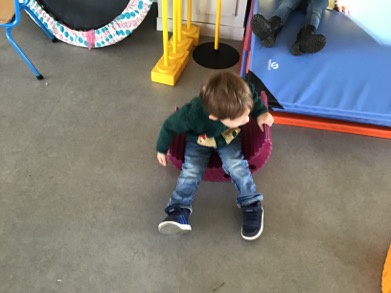 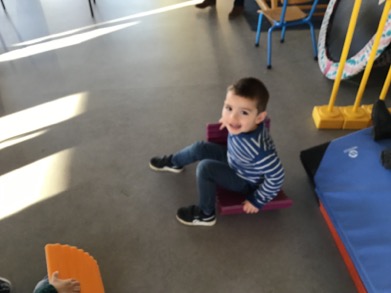 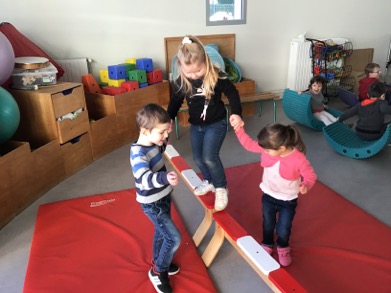 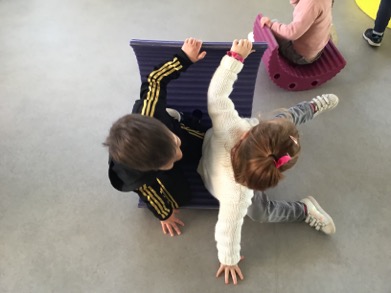 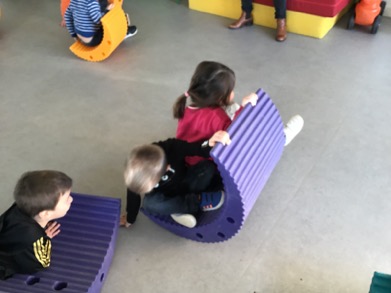 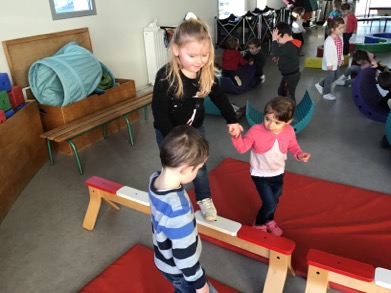 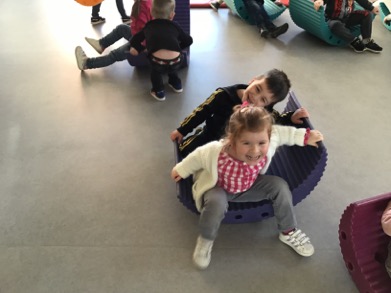 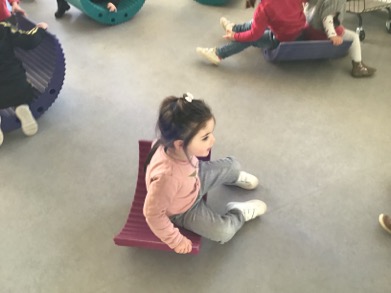 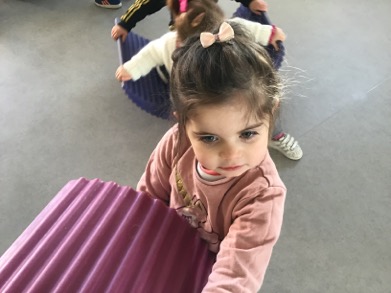 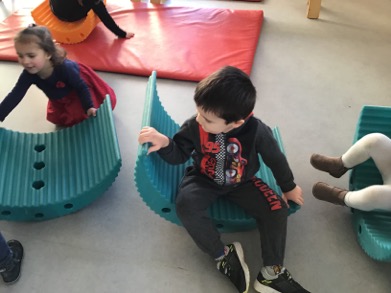 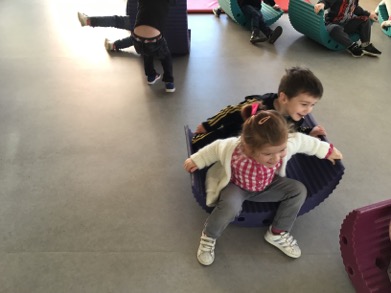 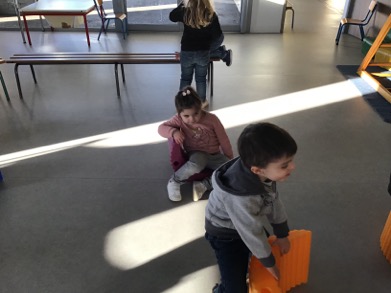 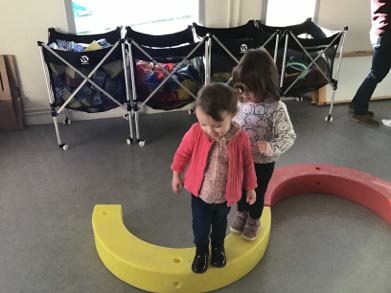 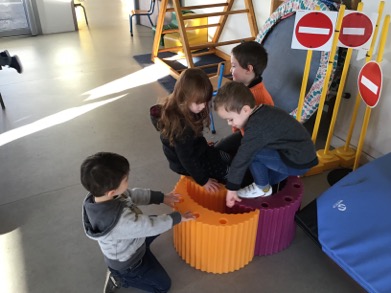 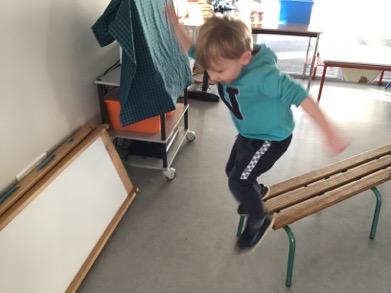 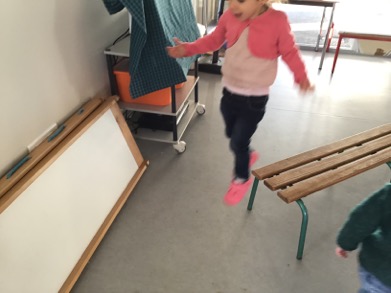 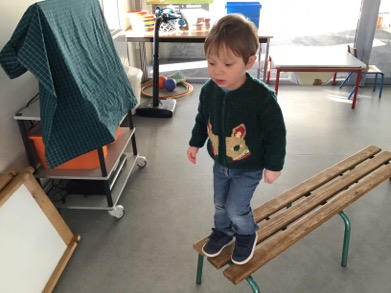 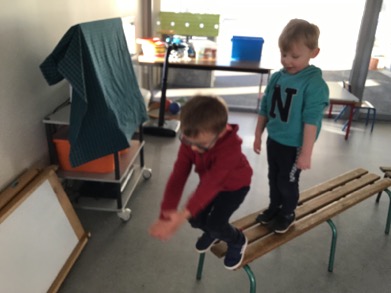 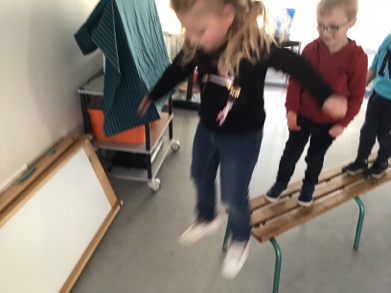 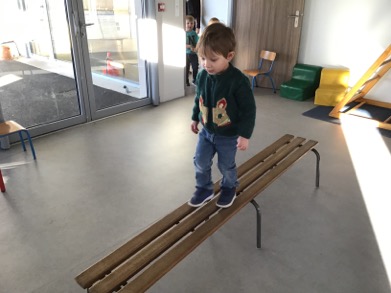 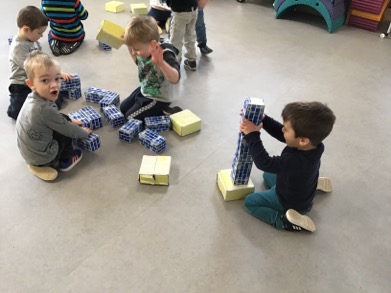 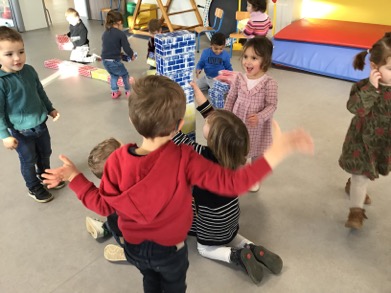 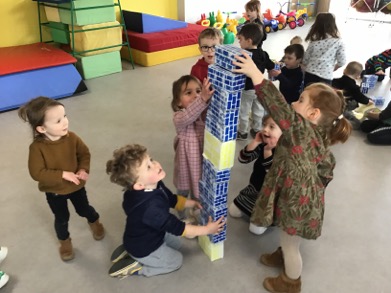 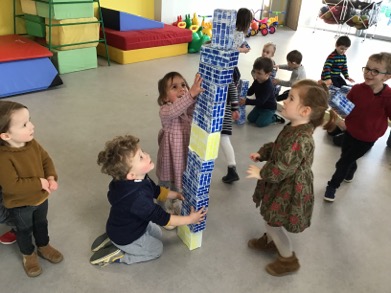 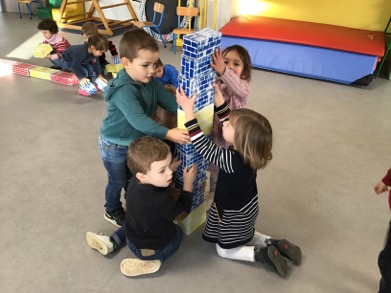 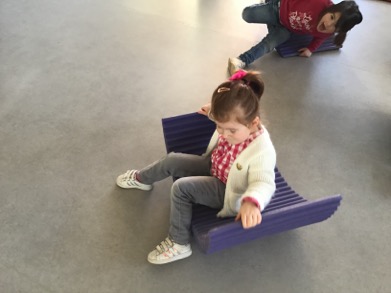 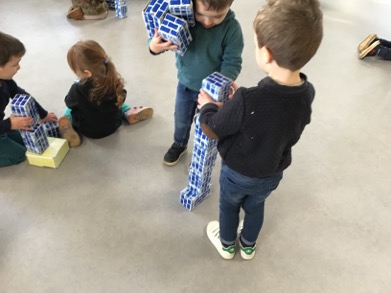 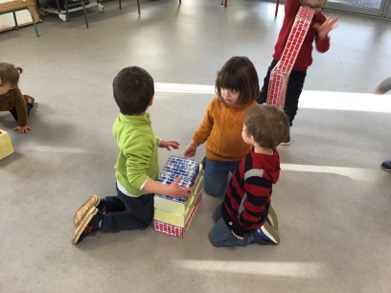 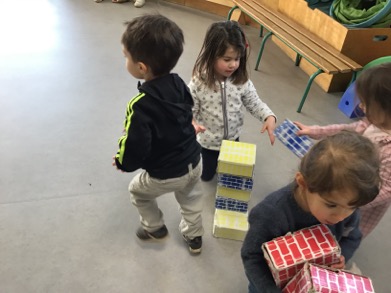 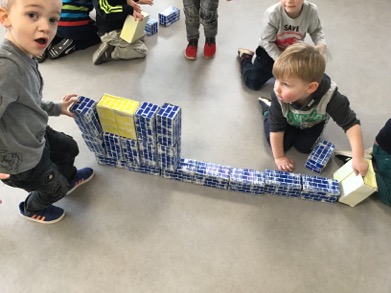 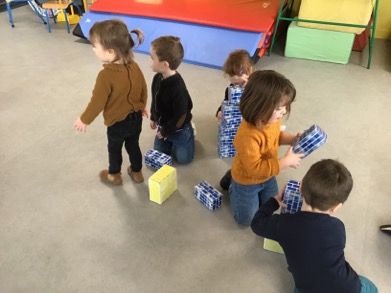 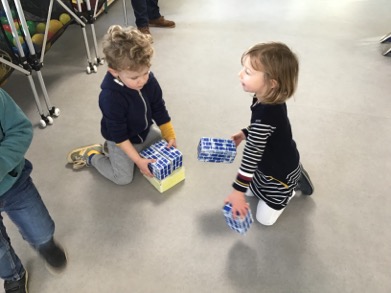 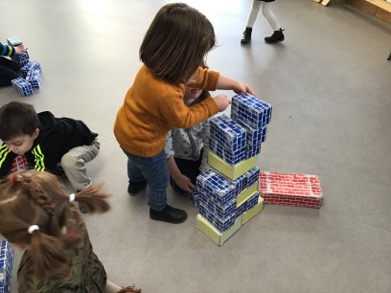 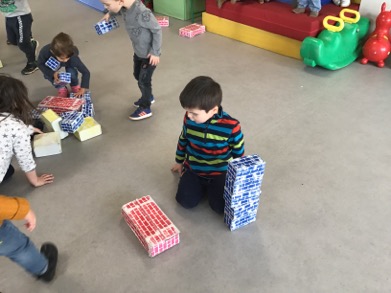 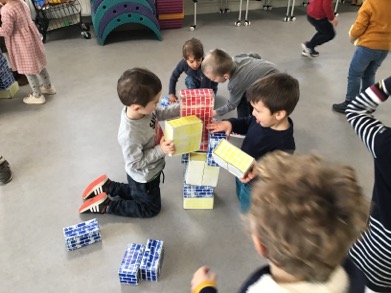 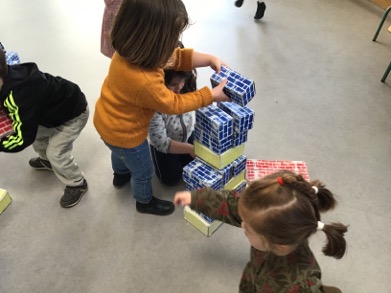 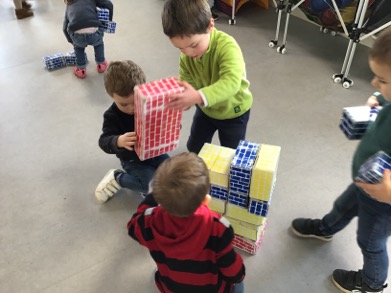